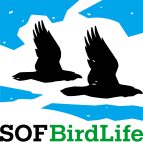 Caspian Terns in Sweden
Population trends 1990-2015
Project Caspian Tern Sweden, Ulrik Lötberg
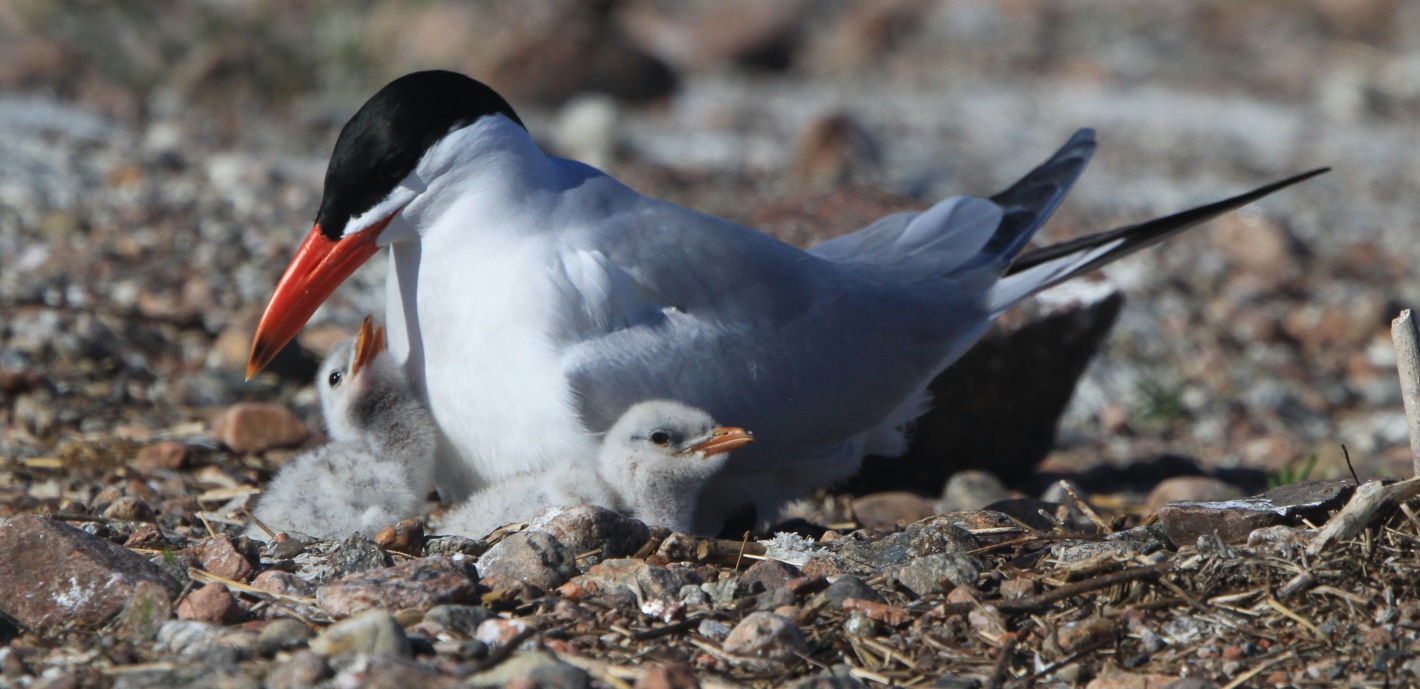 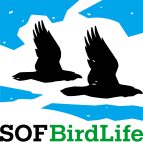 Number of Breeding pairs in Sweden
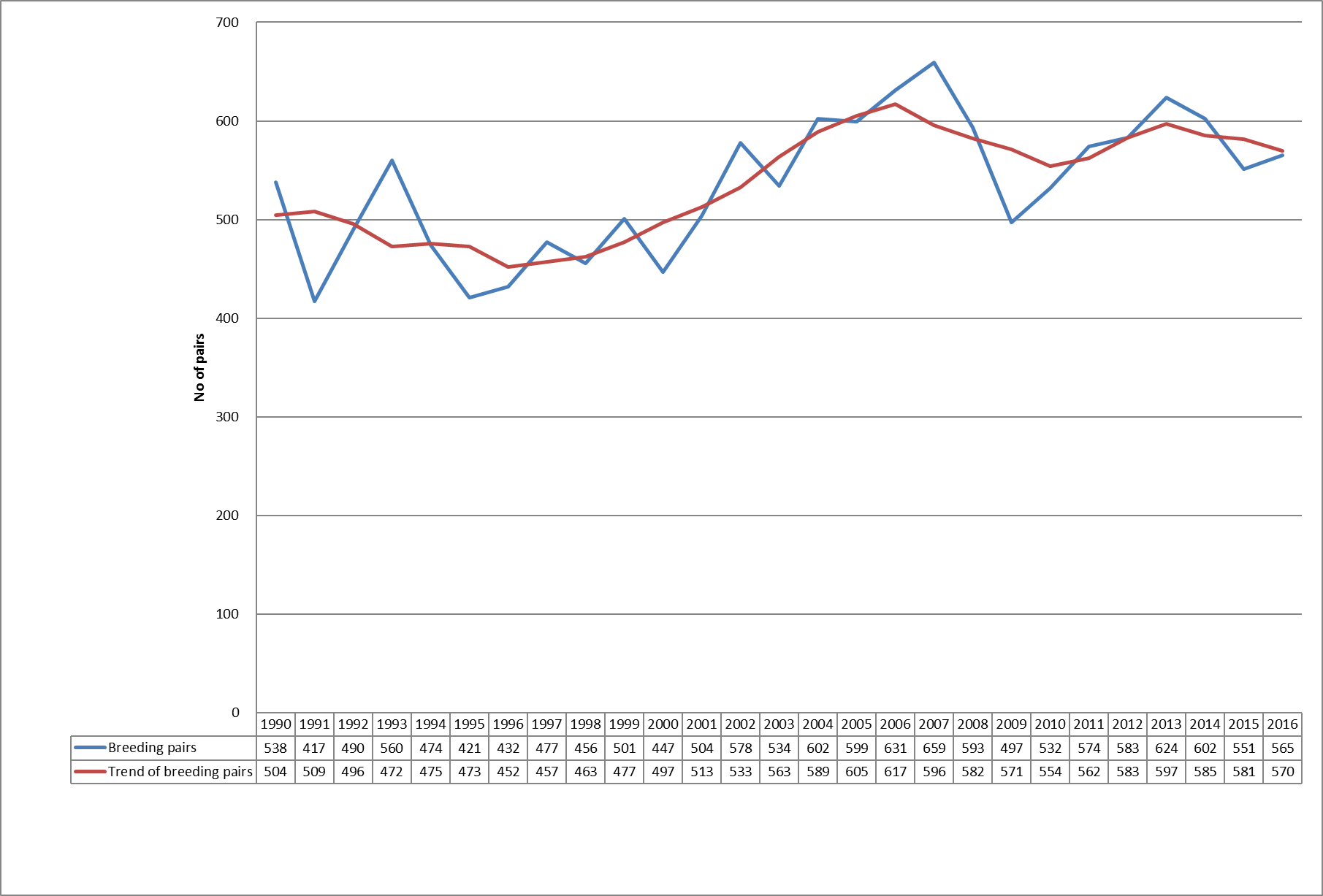 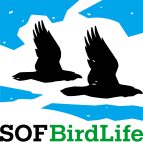 Is there a threat?
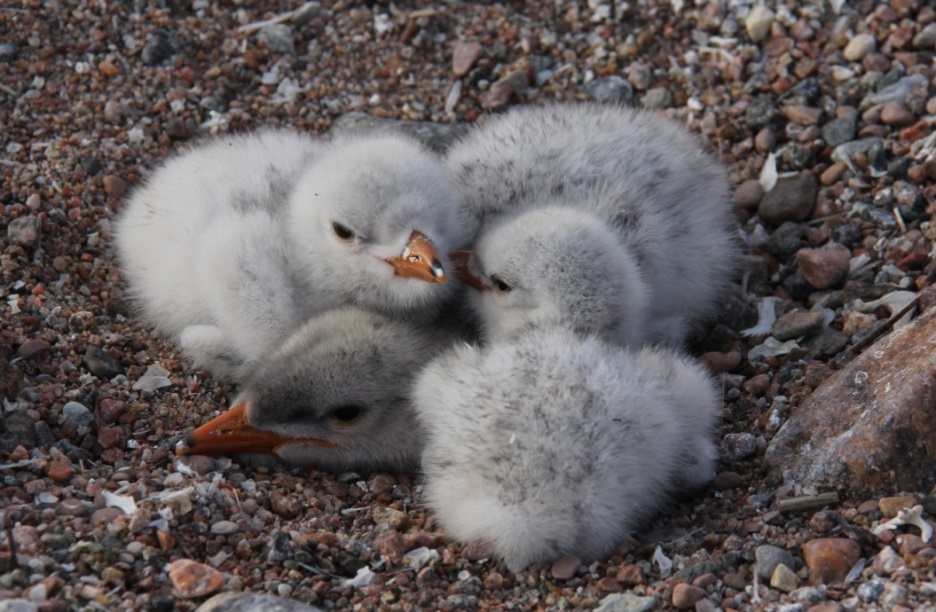 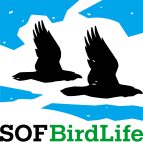 Breeding success – a threat to the species
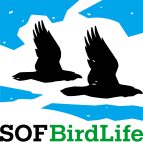 Future?
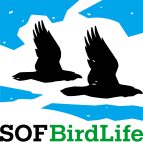 Breeding success vs No of Pairs
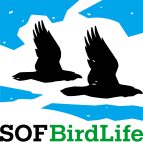 Reduction of breeding success of Caspian Tern in Sweden 1990-2012
1990-1999  2003-2012  Change in % Average number of breeding pairs                                                           477               580              22  Average number of breeding pairs in colonies                                      408                493              21  Average number of solitary breeding pairs                                              68                  88              28           Average number ringed pullis                                                                   484               398             -18  Average number ringed pullis in colonies                                              444                362             -19  Average number ringed pullis in solitary breedings                               41                  37               -9           Average number of ringed pullis per breeding pair                             1,02              0,68             -34  Average number of ringed pullis per breeding pair in colonies         1,10              0,72             -34  Average number of ringed pullis per solitary breeding pair               0,62              0,42             -32
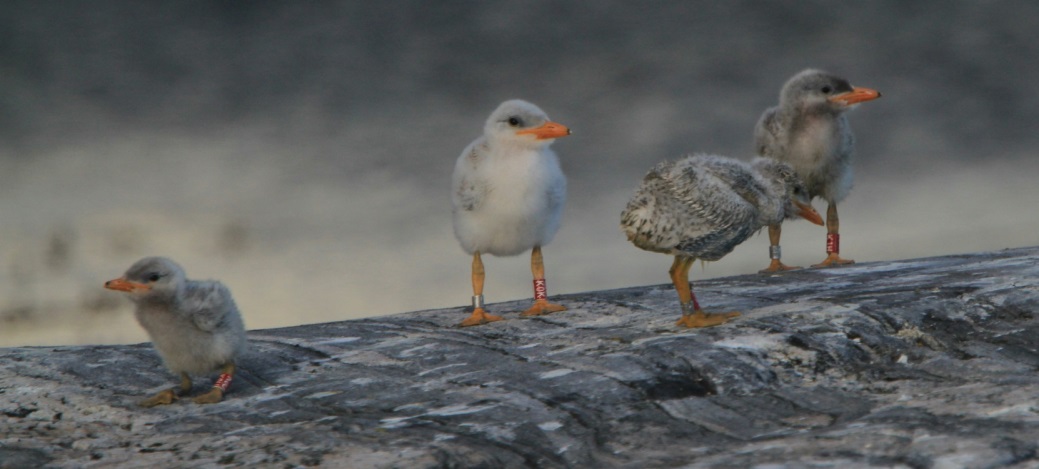 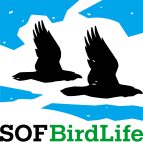 Swedish colonies vs Finnish colonies
Total number of pairs Sweden vs Finland  => Finland has 50% more pairs than in Sweden
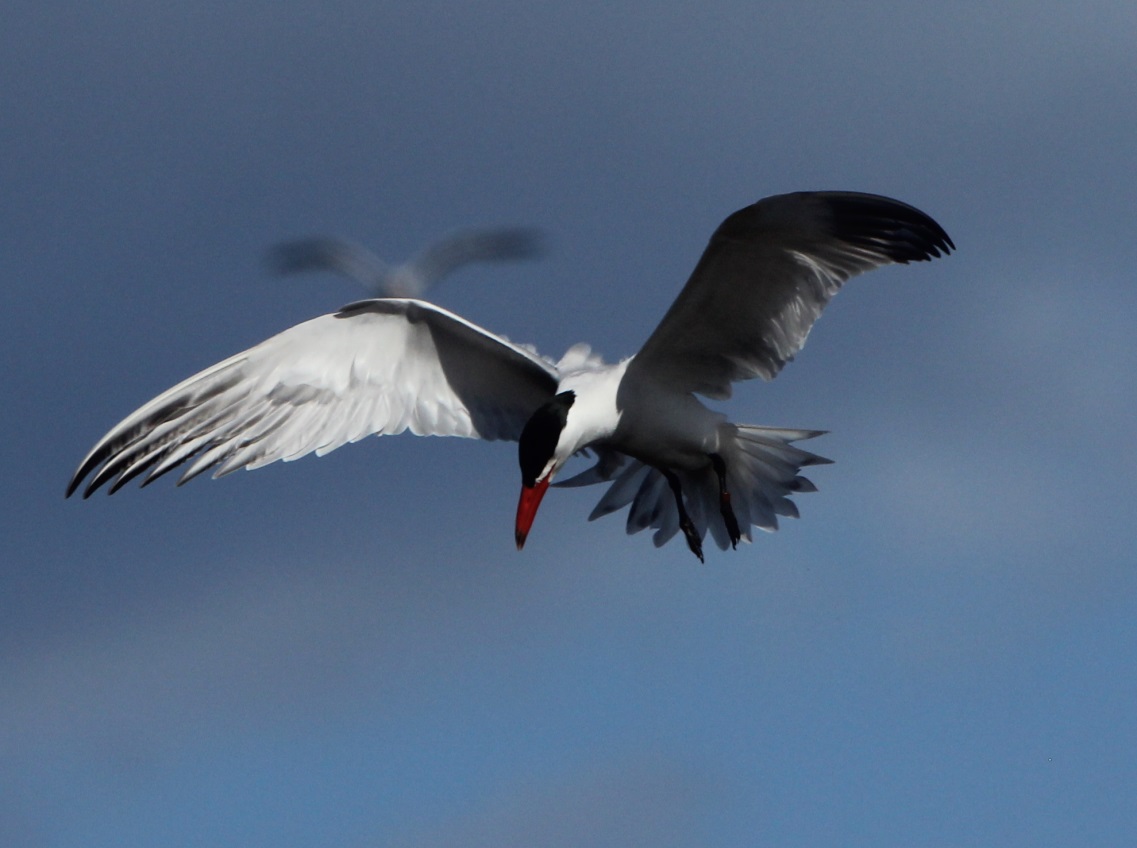